Rozvoj mentálních dovedností
Rozvoj vybraných mentálních dovedností
Zvládání strachu
Sebedůvěra 
Reakce na stres
Stanovování cílů
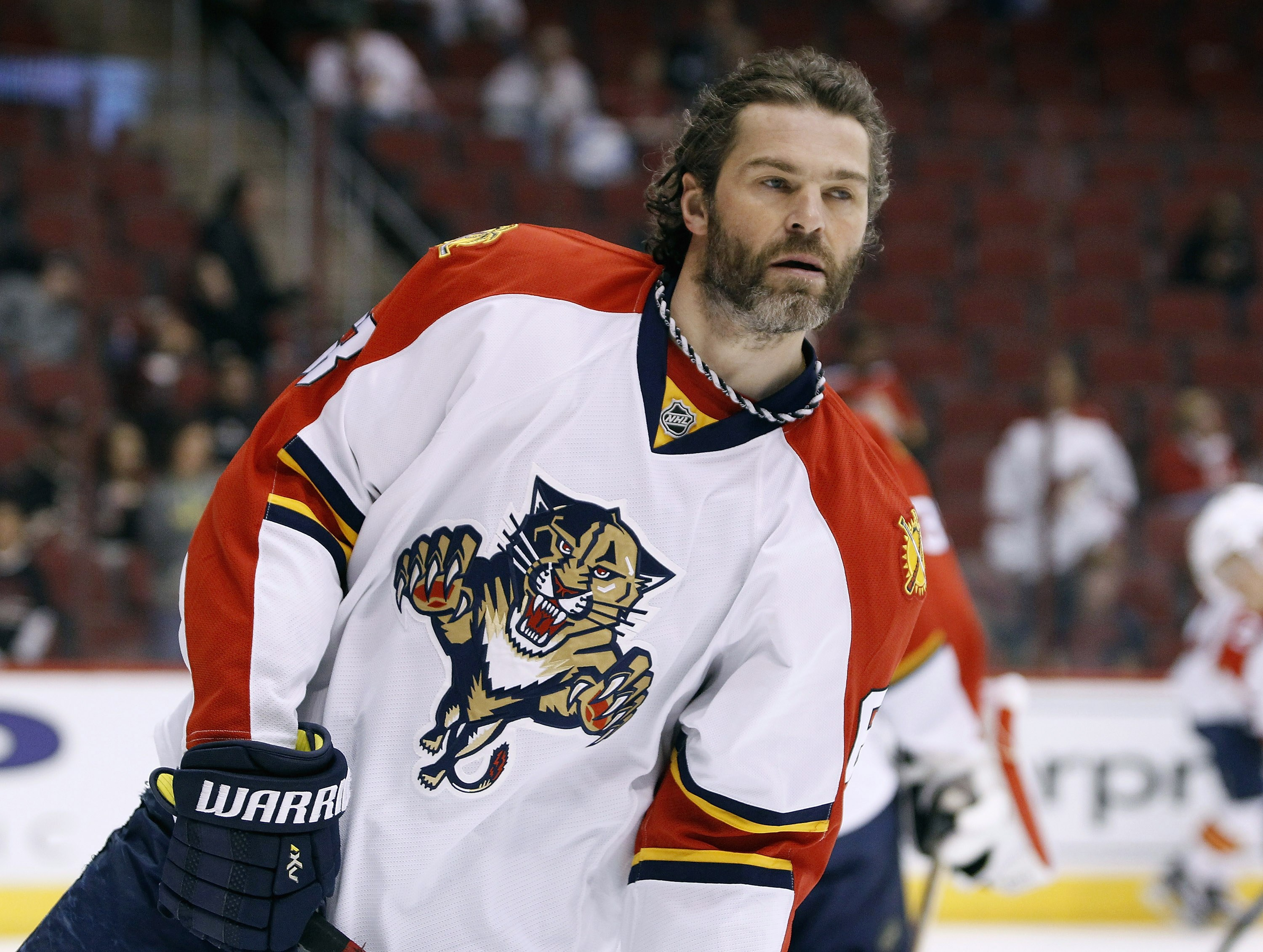 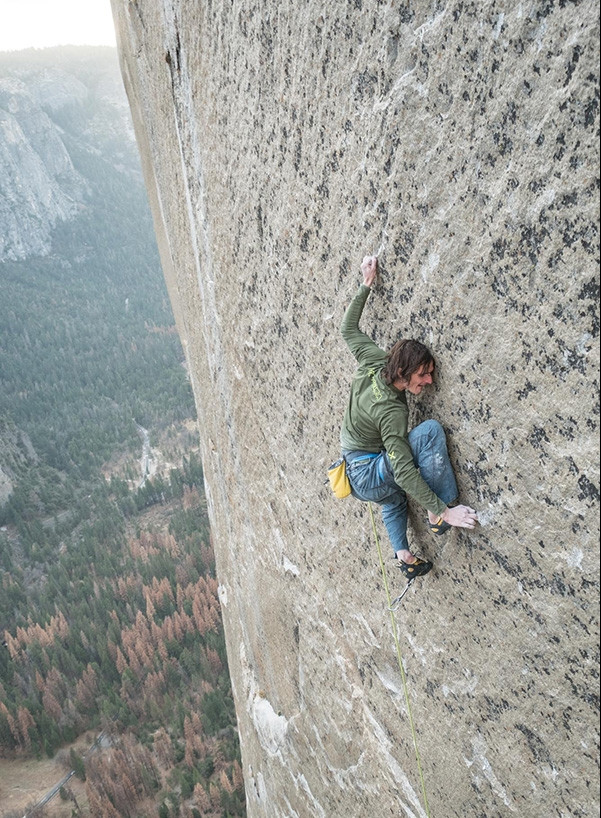 Zvládání strachu
Pocit flow
Soustředění se na přítomnost (strach v přítomnosti neexistuje – je to něco, co by se mohlo stát – strach z výšek/spadnu ze skály)
Systematická desenzibilace
Záměrné vystavování nepříjemným podnětům
Transformace toho, čeho se bojíme, v příležitost
(+ motivace, - strach)
Imaginace
Cvičení
Máte hráče, který je o poločase evidentně nervózní a tvrdí, že ‚to‘ nedokáže… Co mu na to řeknete? 
Na reakci máte půl minuty
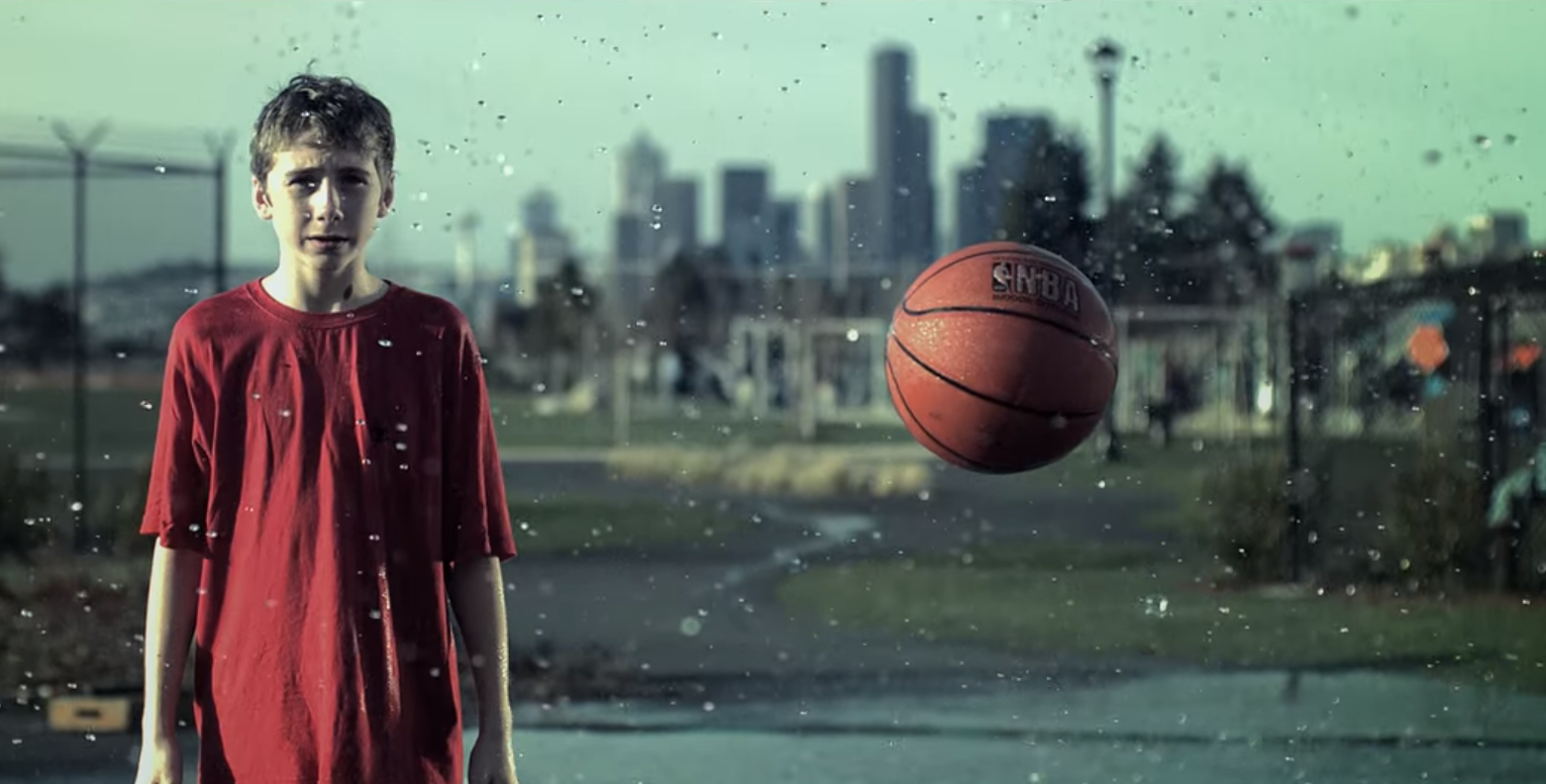 Sebedůvěra
„Vědomí vlastních kvalit a schopností doprovázené vírou v budoucí úspěšné výkony.“

„Fake it till you make it“
Stokrát vyřčená lež se stává pravdou
Hypnóza 
Tu lze chápat jako psychoterapeutickou metodu využitelnou při léčbě řady psychických problémů a nemocí (fobie, deprese…), přičemž ji lze charakterizovat třemi základními znaky  :
Změněným stavem vědomí
Zvýšenou ovlivnitelností
Hyper-koncentrací pozornosti
Sebedůvěra
Feedback
Metoda „sendviče“
U dětí a jedinců s nízkým sebevědomím („Ještě lepší by bylo, kdyby…“)
U profesionálů nepoužívat (zbytečné chlácholení)

Feedback vázaný na činnost
NE – feedback vázaný na osobu: „jsi hloupý, jsi šikovný“!
ANO – feedback vázaný na činnost: „Tohle se ti moc nepovedlo“ , „dobrá práce“, „ještě lepší by bylo, kdybys tam přidal…“

NE - Feedback vztažený na sociální okolí
„Jsi horší, lepší než…“
Neporovnávat

NE - Feedback postavený na soucitu
Dáváme tím najevo, že jedinci už nevěříme
Radši vyjádřit mírné znepokojení: „Jednoduše jsi do toho nedal úplně všechno. Vím, že se můžeš ‚kousnout‘ ještě více…“
Sebedůvěra
Imaginace
Více druhů imaginace (‚Best possible-selves‘, ideomotorické představování…)

Např: představování si sebe sama v utkání za nepříznivého stavu, načež utkání závod na základě vašich činů nakonec vyhrajete

Představa musí být živě prožitá (podvědomí nepozná rozdíl mezi realitou a silně prožitou představou

To bude resultovat ve zvýšené sebevědomí při vyrovnaných utkáních, protože jedinec jich už „zažil“ hodně
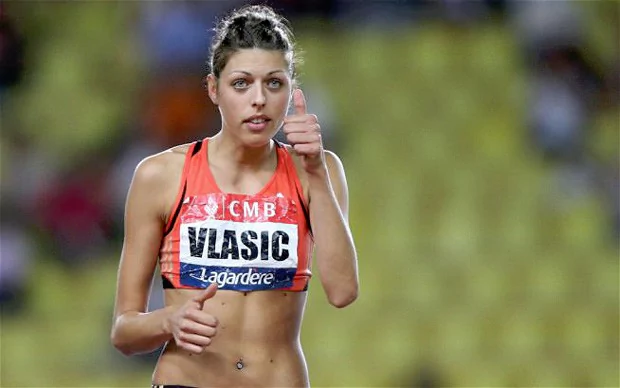 Stanovování cílů
Realistické cíle, ale stále náročné

Kombinace výsledkových (vyhrát zápas o dva góly) a výkonových (porovnávání výkonů momentálních s těmi z minulosti)

Kombinace krátkodobých a dlouhodobých
Riziko zanechání činnosti z důvodu nízké sebedůvěry při déletrvajícím nedosahování (dlouhodobého cíle)

Pouze pozitivní (vyhrát ligu, zaběhnout v čase 1:00…), nikoliv negativní cíle (nespadnout do druhé ligy)
Kombinace krátkodobých a dlouhodobých cílů
„Pokud je dlouhodobým cílem (snem, vizí) mladého běžce být nejlepší na světě, tak mezi jeho aktuální výkonností (osobní rekord v běhu na 1500 metrů je 3:55) a výkonností nejlepších na světě (čas okolo 3:30) je výrazný, více jak půlminutový rozdíl, který může vnímat jako nedosažitelný a tím pádem frustrující, demotivující. Pokud si však sestaví postupný plán na čtyři roky (Olympijský cyklus), kdy v průběhu každého z těchto roků potřebuje zlepšení o cca 7 – 8 vteřin, tzn. Jeho cílem pro letošní rok je dosáhnout času na úrovni 3:47. To už je cíl, který je lépe uchopitelný a při tvrdém tréninkovém úsilí dosažitelný. Navíc je třeba zdůraznit fakt, že každé dosažení stanoveného dílčího cíle má sebeposilující účinek – podporuje sportovní sebedůvěru, důvěru ve vlastní schopnost stanovovat si a dosahovat další cíle. Sportovec potřebuje kombinaci dlouhodobého, vysněného cíle (vizi) a cíle „na dosah ruky“ který ho za vizí táhne.“
Stanovování cílů
Proč?
Sportovci se stanovenými cíli disponují větší touhou při podávání výkonů než sportovci bez stanovených cílů

Stanovené cíle podporují tvorbu strategických plánů, což usnadňuje jejich dosažení

Stanovené cíle dodávají sportovci větší touhu u činnosti vytrvat i přes časy lemované neúspěchy (např.: několik porážek v řadě), jelikož sportovec má stále před sebou něco, čeho dosáhnout chce

Stanovení cílů má pozitivní dopad také na týmový výkon, tak také na týmovou kohezi (pokud má tým společný cíl, více drží při sobě)
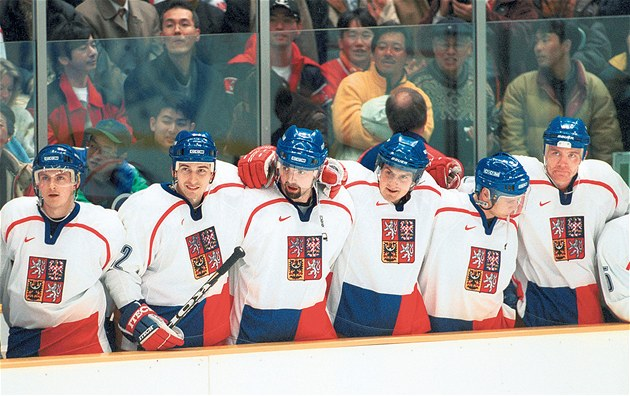 Reakce na stres
Vědomé užívání body language 
Pohyby hormonů kortizolu a testosteronu po dvou minutách
Otevřená / uzavřená body language

Dechová cvičení
Frekvence šesti nádechů a výdechů za minutu
Nádech 5 vteřin a výdech 2 vteřin -> fyziologické změny (tep)
Psychoterapie
1) Přebírání zodpovědnosti (Gestalt terapie)
Má za následek větší vliv nad svým vlastním životem 
Nástrojem je SELF-TALK
Příklad: „Tak například namísto „tys mne naštval“ se pacient učí říkat „já mám na tebe zlost a přijímám za to odpovědnost“.
Psychoterapie
2) „Prázdná židle“
pacient si má na prázdnou židli před sebou posadit různé části svého já nebo svého těla a nebo různé osoby ze svého života, s nimiž si potřebuje něco vyřídit. Střídavě pak mluví za sebe a za toho nebo „to“, co si posadil na prázdnou židli
Test
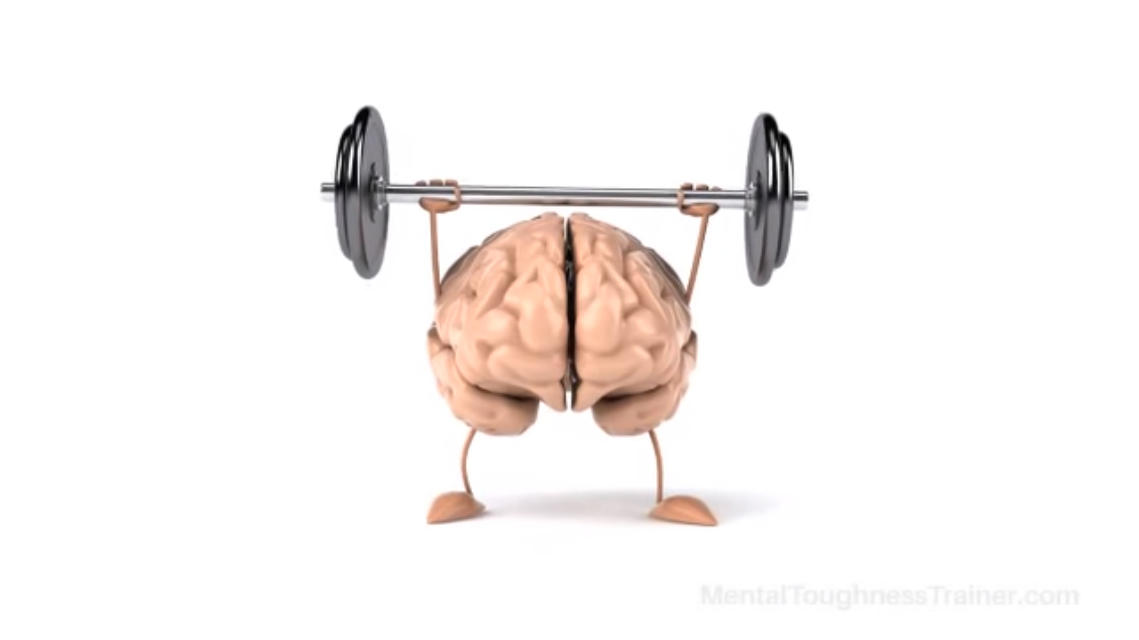 Co je sebedůvěra a jaké máme techniky na její rozvoj?
Co je imaginace?
Jaký je rozdíl mezi imaginací a ideomotorickým představováním?
Co znamená systematická desenzibilizace?
Popište psychoterapeutickou metodu „Prázdnou židli“.
V čem spočívá placebo efekt?